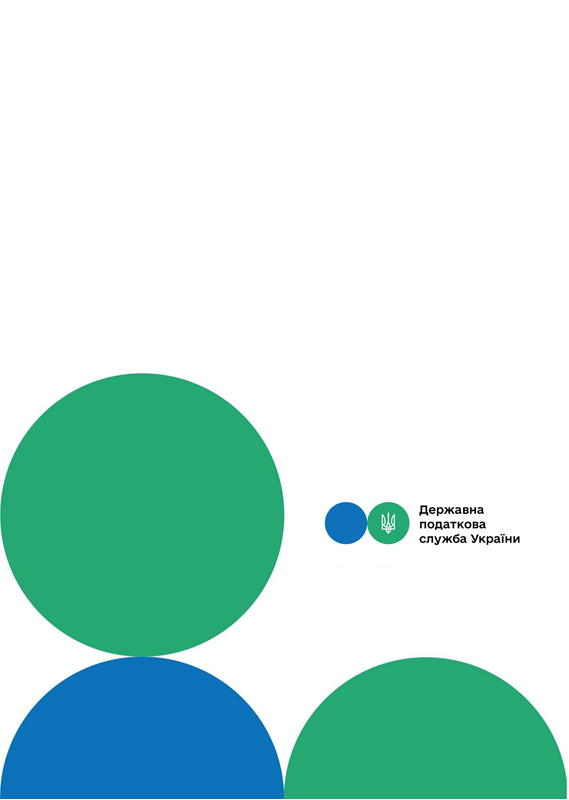 Головне управління ДПС у м. Києві
Друзі, підписуйтеся на офіційні сторінки Державної податкової служби України у соціальних мережах, де ви зможете переглянути новини, актуальні роз'яснення податкових новацій, а також інфографіки, коментарі керівництва, фахівців служби! Буде корисно та цікаво!
Спілкуйтеся з податковою службою дистанційно за допомогою сервісу  «InfoTAX»:
Скільки заявок на переміщення пального подається суб’єктом господарювання, якщо один транспортний засіб використовується для доставки пального декілька разів на добу?
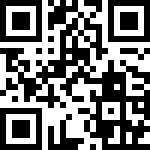 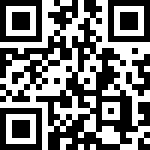 канал ДПС «Telegram»
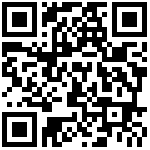 сторінка на «Youtube» каналі ДПС
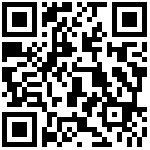 сторінка ДПС на «Facеbook»
Офіційний веб-портал  Державної податкової  служби України: tax.gov.ua
Інформаційно-довідковий департамент ДПС: 0-800-501-007
Червень 2023
3
тРАВ
Головне    управління    ДПС   у  м.  Києві    повідомляє,   що транспортні засоби, що набули статусу акцизних складів пересувних, а також транспортні засоби, що використовуються суб’єктом господарювання, який не є розпорядником акцизного складу, для переміщення на митній території України власного пального або спирту етилового для потреб власного споживання чи промислової переробки, повинні обліковуватися в Переліку транспортних засобів, що переміщують пальне або спирт етиловий, створення та ведення якого забезпечується центральним органом виконавчої влади, що реалізує державну податкову політику, у порядку, затвердженому центральним органом виконавчої влади, що забезпечує формування та реалізує державну фінансову політику (пп. 230.1.5 п. 230.1 ст. 230 Податкового кодексу України).
	Включення/виключення транспортних засобів до/з Переліку транспортних засобів, що переміщують пальне або спирт етиловий, здійснюється, зокрема, на підставі заявок на переміщення пального або спирту етилового транспортними засобами, що не є акцизними складами пересувними, із зазначенням періоду переміщення такого пального або спирту етилового. Такі заявки подаються суб’єктами господарювання, які не є розпорядниками акцизних складів, до переміщення митною територією України у транспортних засобах, які не є акцизними складами пересувними, власного пального або спирту етилового для потреб власного споживання чи промислової переробки.
	Форма заявки та Порядок її заповнення затверджені наказом Міністерства фінансів України від 08 травня 2019 року № 188 «Про затвердження форми заявки на переміщення пального або спирту етилового транспортними засобами, що не є акцизними складами пересувними, та Порядку її заповнення».
Згідно з п. 1 розд. II Порядку заявка складається щодо кожної операції з переміщення пального або спирту етилового із зазначенням кількох транспортних засобів (у разі потреби).
	Період переміщення пального або спирту етилового не може перевищувати 30 календарних днів.
	Відповідно до п. 2 розд. II Порядку до заявки вносять інформацію за кодом товару згідно з УКТ ЗЕД.
	Згідно з п. 3 розд. II Порядку у графах 4-22 заявки надається інформація щодо пунктів навантаження пального, у графах 13 - 22 – щодо пунктів розвантаження пального. У графах 25, 26 заявки зазначають цифрами дати початку та закінчення періоду транспортування.   
	У разі, якщо один транспортний засіб використовується декілька разів на добу для переміщення пального з одним і тим самим кодом УКТ ЗЕД і при цьому не змінюються дані щодо адрес місцезнаходження пунктів навантаження та розвантаження пального відповідно, суб’єктом господарювання подається одна заявка.
	Якщо такий транспортний засіб переміщує паливо з різними кодами УКТ ЗЕД, на кожне таке переміщення суб’єктом господарювання подається нова заявка.
	У разі, якщо в зазначений період відбуваються зміни у відомостях щодо пунктів навантаження/розвантаження, вони мають відображатись окремими рядками поданої заявки, або у новій заявці.
1
2